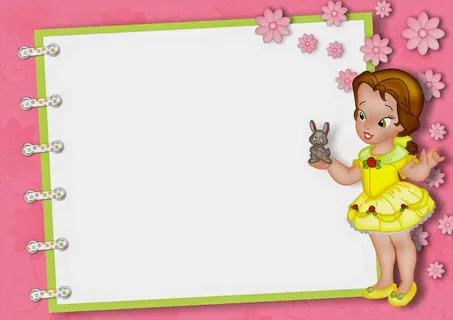 Муниципальное автономное дошкольное образовательное учреждение детский сад № 71 «Радость»





Сообщение из опыта работы:
Реализация социокультурного проекта
«Мир Кукол. История и легенды народных костюмов»
Подготовила:
Воспитатель
Сафарова С.С.
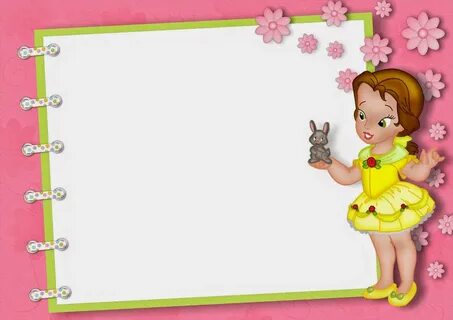 Профиль музея: познавательный.

Цель: формирование познавательных интересов дошкольников путем использования различных видов наглядности, а именно кукла в различном ее проявлении как промышленной, так и авторской.
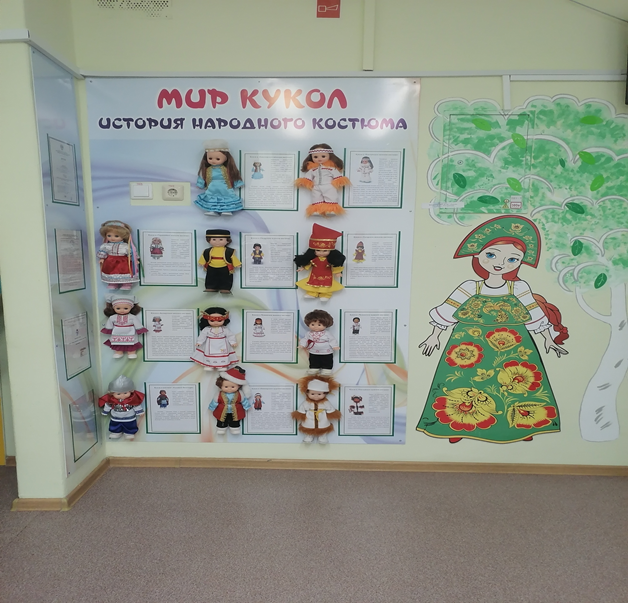 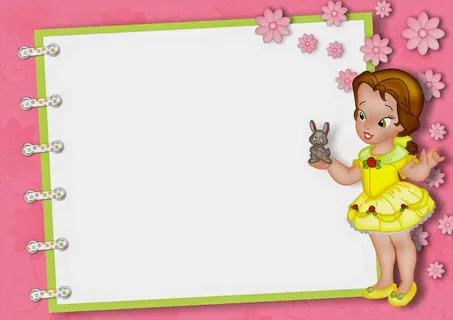 Задачи:
Расширение кругозора детей с помощью информационной и экскурсионной деятельности;
Обогащение предметно-развивающей среды детского сада;
Через игрушку знакомить с историей и традициями на Руси; знакомство с особенностями народного быта;
Воспитание у детей интереса к культуре своих предков, культуре предков России и мира;
Патриотическое воспитание; художественно-эстетическое воспитание;
Воспитание у дошкольников основ толерантности; воспитание представлений о взаимосвязях разных культур.
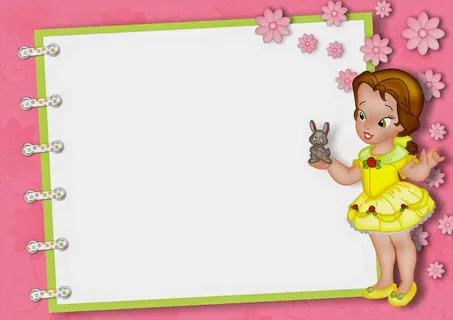 Формы работы:
Беседы с детьми;
Экскурсии для детей и родителей; 
Самостоятельное рассматривание экспонатов; 
Сетевое взаимодействие
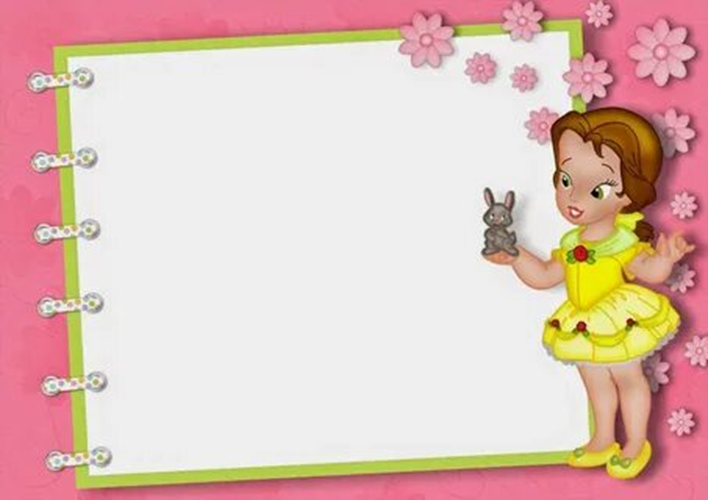 Ознакомительная экскурсия в музей «Мир кукол».                       
«Что такое музей»

Цель: Познакомить детей с историей создания музеев, и его роли в жизни общества; правилами поведения в музее.
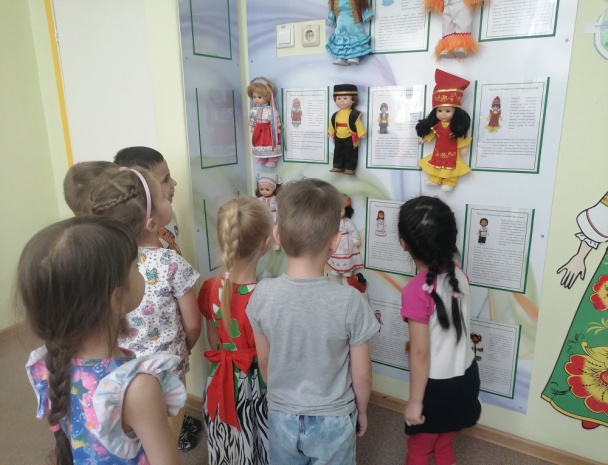 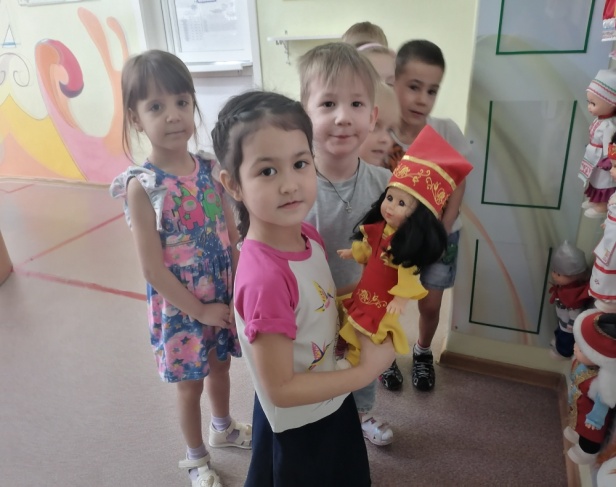 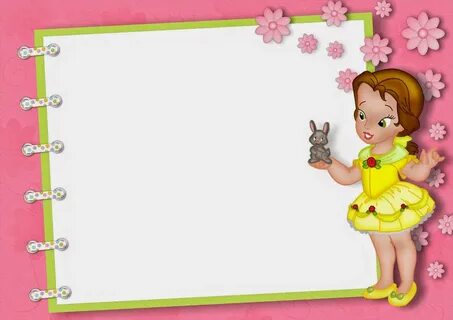 «Знакомство с народным костюмом»

Цель: Содействовать развитию эстетического восприятия образцов народного костюма, способности эмоционально откликаться на воздействие художественного образа, учить сравнивать и анализировать.
Знакомить детей с историей народного костюма и его элементами.
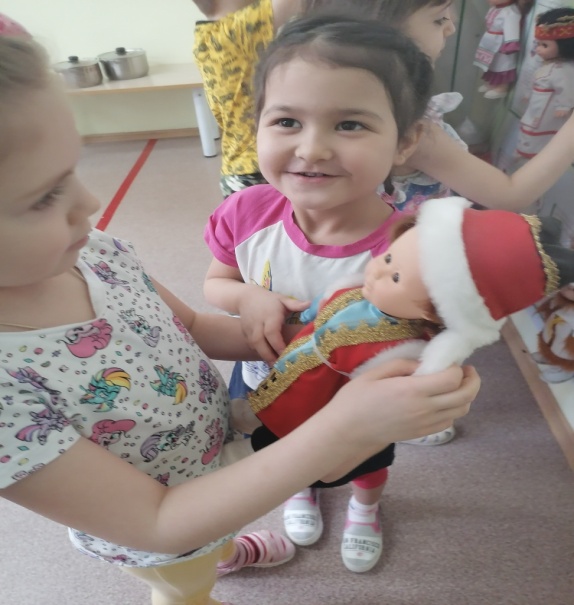 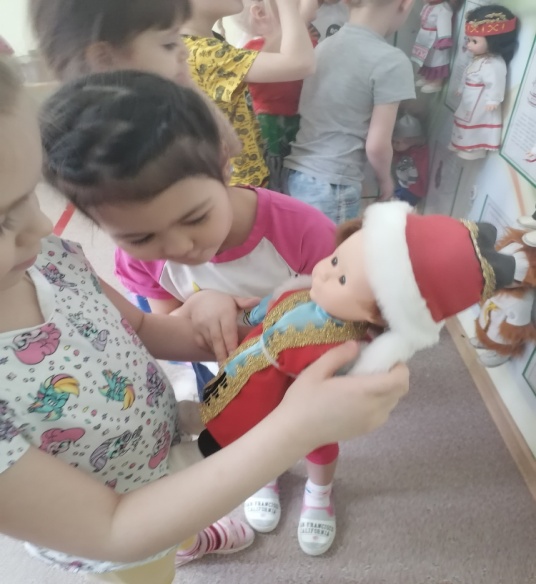 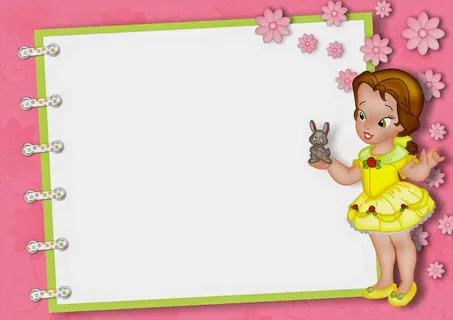 Совместная работа 
«Украсим сарафан кукле»
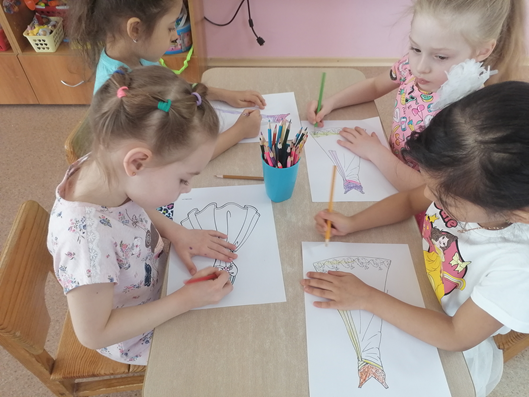 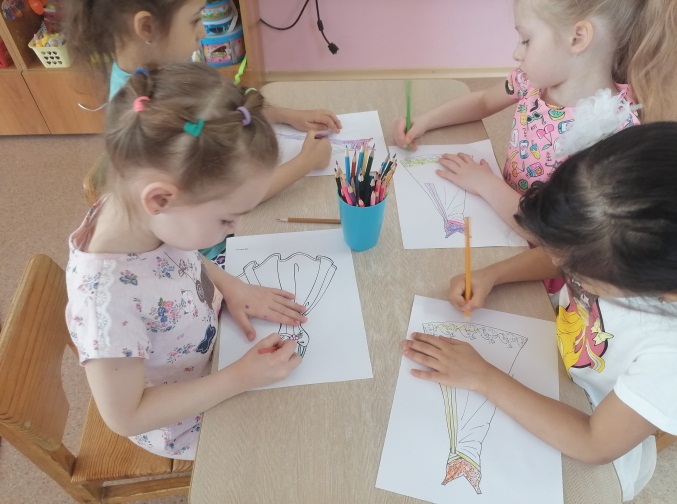 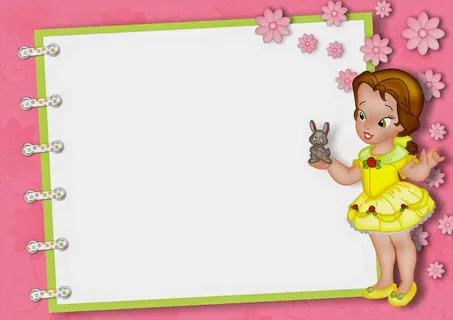 Дети узнают историю куклы, учатся играть с ней
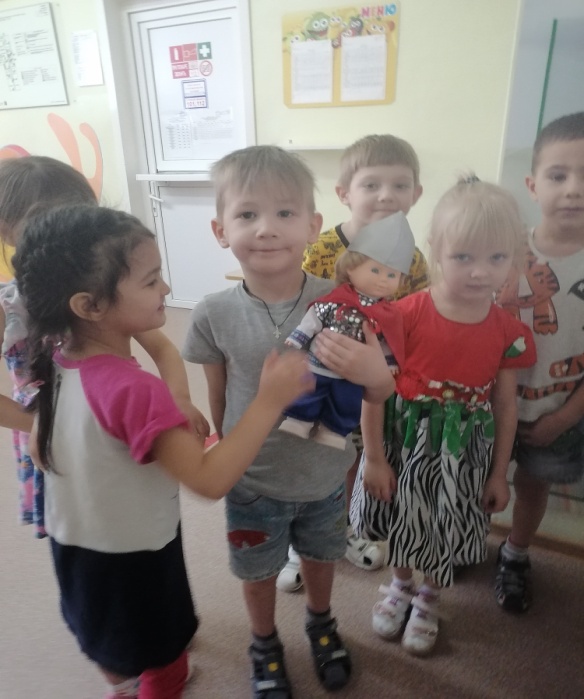 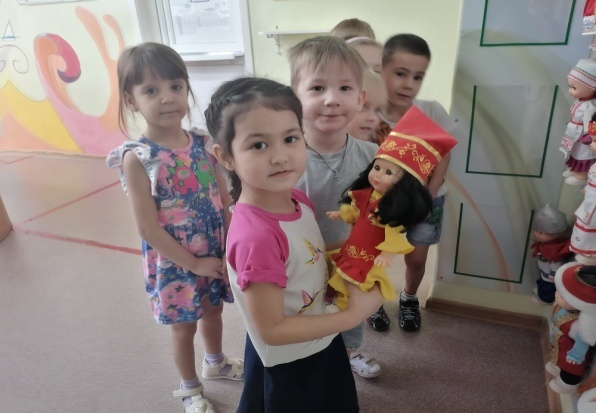 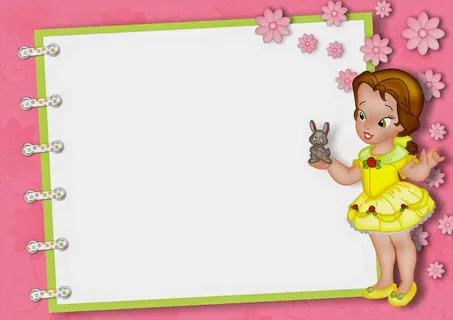 Методическое обеспечение
ДОКУМЕНТЫ КОТОРЫЕ ИМЕЮТСЯ В МУЗЕЕ
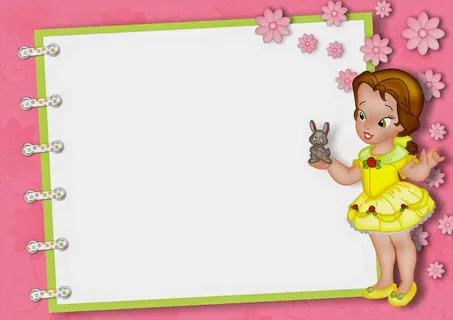 Экспонаты музея
Кукла в женском «Татарском костюме»
Кукла в мужском костюме «Татарском костюме»
Кукла в женском  костюме «Башкирском  костюме»
Кукла в мужском костюме «Башкирском костюме»
Кукла в костюме «Русского богатыря»
Кукла «Девушка в русском народном костюме»
Кукла « Хантыйском мужском костюме 
Кукла «Хантыйском женском костюме»
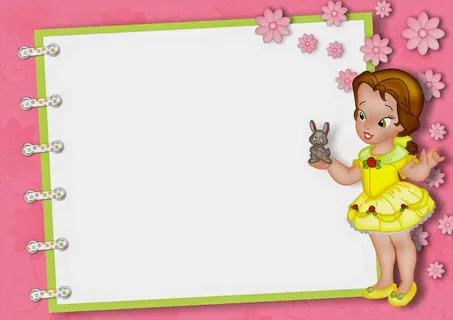 Спасибо за внимание!!!